Copilot Scenario Library
Discover industry and role-based scenarios
Copilot value journey
Grow value from a base of solid usage and individual productivity and then extend through agents to impact organizational KPIs.
Org Value
Role-based agents
Copilot Studio
Microsoft 365 Copilot industry scenarios
Extend
Functional Value
Copilot Studio agent builder
Microsoft 365 Copilot functional scenarios
Buy
Individual Value
Microsoft 365 Copilot universal prompts (Meeting Recap, Summarize an email, etc.)
Top 10 to "Try First"
with Microsoft 365 CopilotFoundational skills for new users
1
2
3
4
5
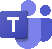 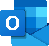 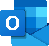 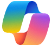 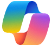 Recap a meeting – let Copilot keep track of key topics and action items so you can stay focused during the meeting and avoid listening to the recording after.
Summarize an email thread 
– get quickly caught up to a long, complex email thread.
Draft email 
–  personalize the tone and length.
Summarize a document 
– get right down to business by summarizing long documents and focusing on the relevant sections.
Tell me about a topic/project 
– provide insights and analysis from across multiple sources to get up to speed quickly.
Draft an email to [name] that informs them that Project X is delayed two weeks. Make it short and casual in tone.
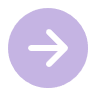 Draft an email with notes and action items from meeting
Click on the Summarize icon
Give me a bulleted list of key points from file
Tell me what's new about topic organized by emails, chats, and files?
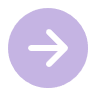 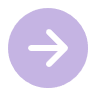 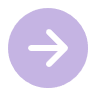 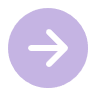 6
7
8
9
10
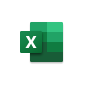 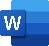 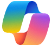 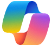 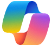 Give me some ideas for …
– boost your creativity with ideas for your work such as agendas, product names, social media posts, etc.
Help me write … 
– jumpstart creativity and write and edit like a pro by getting a first draft in seconds.
What did they say … 
– when you vaguely remember someone mentioning a topic, have Copilot do the research.
How do I …
– let Copilot help you build or fix formulas in Excel.
Translate a message 
– with business becoming increasingly international, it’s important to be able to read or write messages in other languages.
Suggest 10 compelling taglines based on file
Generate three ways to say [x]
What did person say about topic
How do I sum values that are greater than 0?
Translate the following text into French:
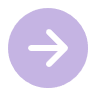 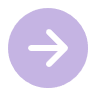 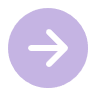 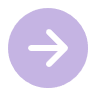 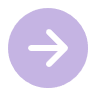 For more prompts, visit Copilot Lab at: aka.ms/promtps
”Effort” level for each scenario
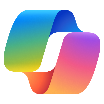 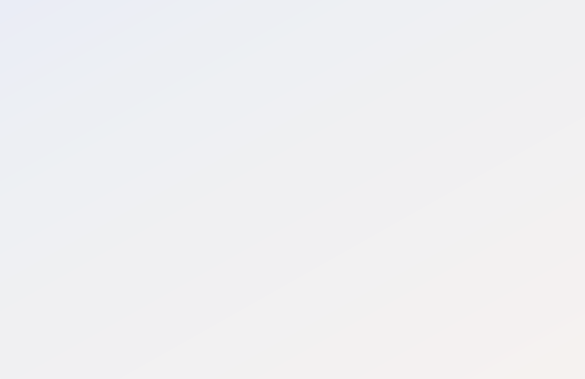 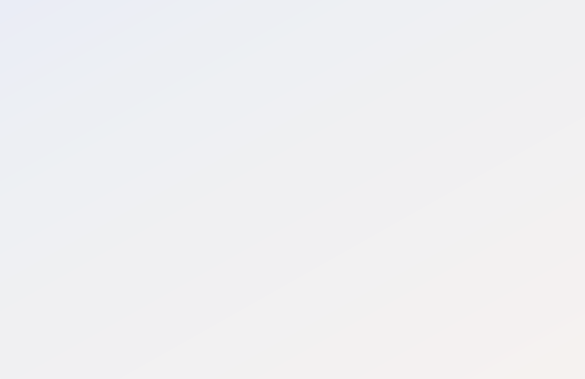 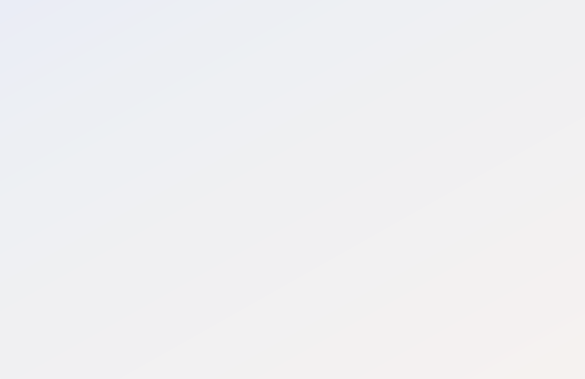 Extend
Buy
Start
3
2
1
Tailor your data, systems and workflows via Copilot agents
Unlock productivity out of the box
Your first step into generative AI
Microsoft 365 Copilot
Security Copilot
Microsoft Copilot
Role-based Copilot agents
Copilot Studio
Azure AI Studio
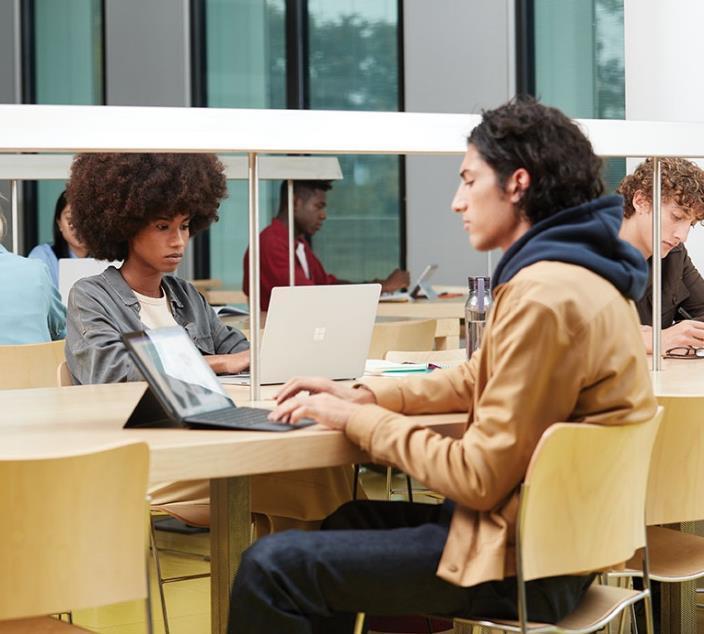 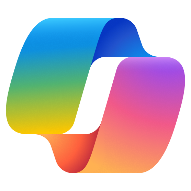 Copilot scenarios forNonprofit
Copilot Nonprofit scenarios
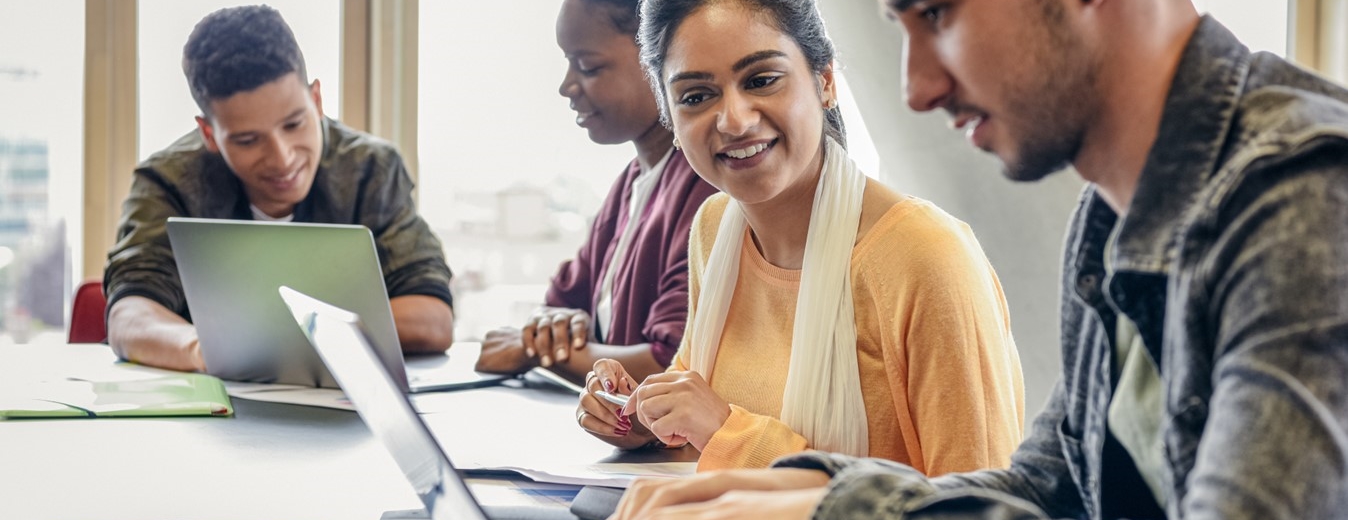 Overview and opportunities
Day in the life
Use case by role
AI holds tremendous potential for nonprofit organizations. Discover key opportunities and learn how Copilot can assist.
See how real-life nonprofit users are leveraging Copilot day-to-day.
Copilot can enhance the tasks that nonprofit users perform every day. Explore key use cases and how Copilot can be your AI assistant along the way.
Copilot solutions in Nonprofit
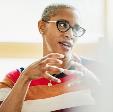 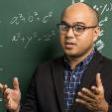 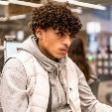 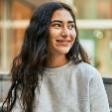 Microsoft 365 Copilot is your AI assistant for nonprofit work. It can boost productivity, amplify creativity, and securely empower everyone in the organization to help fulfill the organizations mission. Copilot can help employees and volunteers save time and energy to help increase impact.
Goals and challenges
The administrative expense ratio measures the percentage of an organization’s expenses that are being allocated to administrative costs.
Nonprofit roles
Administrative expense ratio
Comms Director
Grant writer
Volunteer Coordinator
Volunteer
Microsoft Copilot opportunity to impact key functional KPIs
Fundraising efficiency ratio
The fundraising efficiency ratio measures to cost of raising funds.
Grant management
Manage the donor pipeline
New program launch
Optimize program performance
Optimize staff and volunteer planning
Improve onboarding and development processes
Marketing campaign planning and design
Program impact
KPIs will vary based on the goals of each individual program.
Copilot can assist with...
Volunteer retention
How good is the organization at keeping volunteers.
Focus on what matters
Enhance experiences
Improve efficiency
Increase the impact of Nonprofit organizations
Using AI
Key Processes
Before AI
Deliver impactful programs
Optimize program performance
It's often difficult to execute on plans with many stakeholders and limited funding.
New program launch
Improve program efficiency
Reduce the effort to launch programs
Grant management
Manage the donor pipeline
Simplify the tasks associated with raising money
Use Copilot to engage with donors
Engage supporters
Developing creative pitches and engaging messaging is a challenge.
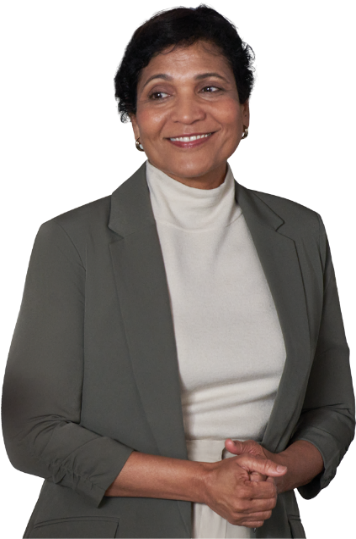 Marketing campaign planning and design
Get creative to raise more money
Optimize staff and volunteer planning
Improve onboarding and development processes
Operational efficiency
Ensuring donors and volunteers that their money is being used efficiently is critical.
Improve recruitment, training, and staffing
Speed onboarding and knowledge sharing
Nonprofit | Grant management
Microsoft 365 Copilot
Buy
Fundraising efficiency
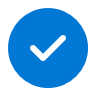 Value benefit
KPIs impacted
Cost savings
Employee experience
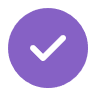 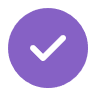 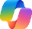 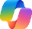 Copilot Chat1
Copilot Chat1
1. Conduct market research
2. Analyze data
3. Draft proposal
Search for relevant data sources such as industry reports, government statistics, and market analysis articles.
Use Copilot in Excel to analyze donor preferences and generate insights.
Prompt Copilot in Word to create a grant proposal, incorporating key insights and data visualizations.
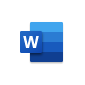 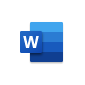 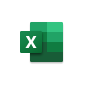 Copilot in Word
Copilot in Word
Copilot in Excel
Example prompt: Create a three-page grant proposal for [your nonprofit’s project], including an executive summary, needs statement that references insights from /[PowerPoint presentation], project description, budget, and organization information.
Example prompt: Find and summarize recent reports on funding trends and donor preferences [in your area] and summarize findings.
Example prompt: Create a PivotTable to summarize donor preferences by cause and average donation amount.
6. Automate data entry
4. Track grant milestones
5. Generate tracking reports
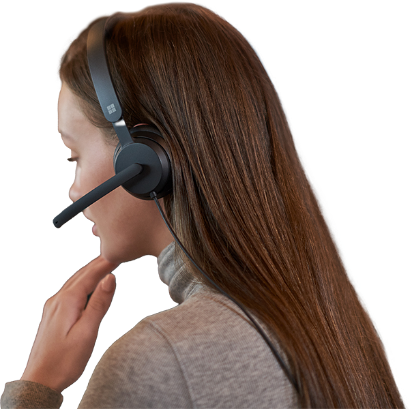 Ask Copilot to write a macro that auto-populates Excel with grant data from CSV files.
Use Copilot in Power BI to create reports that visualize the number of successful grant applications, funding amounts, and other key metrics.
Use Copilot in Word to create a standardized template for grantees to supply information such as project progress, milestones achieved, and financial reports.
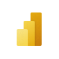 Copilot in Power BI
Example prompt: Generate a Power BI report that shows the number of successful grant applications, total funding received, and trends over time.
Example prompt: Generate a standardized reporting template for grantees to provide updates on grant usage. Include sections for grantee information, financials, project progress, outcomes, challenges, future plans, and supporting documentation.
Example prompt: Create an Excel macro to copy data from CSV files in [location] into [Excel file] based on the column names. Then highlight any anomalies or outliers in the data.
1Access Copilot Chat at copilot.microsoft.com or the Microsoft Copilot mobile app and set toggle to “Web”.
2Access Copilot Chat at copilot.microsoft.com, the Microsoft Copilot mobile app, or the Copilot app in Teams, and set toggle to “Work”.
3Copilot agents allow Copilot to access your organization-specific apps. In the past this would have required an API call to get data from a system of record.
The content in this example scenario is for demonstration purposes only. You should evaluate how Copilot aligns with your organization’s business processes, regulatory requirements, and responsible AI principles.
Nonprofit | Manage the donor pipeline
Microsoft 365 Copilot
Buy
Fundraising efficiency
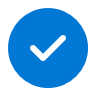 Value benefit
KPIs impacted
Cost savings
Employee experience
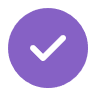 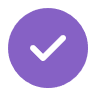 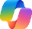 Copilot Chat2
1. Identify trends and patterns
2. Segment and score prospects
3. Personalize messaging
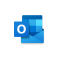 Copilot in Outlook
Leverage Copilot in Excel to analyze data. Import data from various sources to identify trends and patterns in donor behavior, helping to pinpoint potential prospects.
Categorize prospects based on specific criteria and assign scores to prioritize them.
Based on the insights gained from data analysis, draft personalized messages for each donor segment.
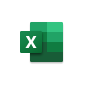 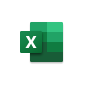 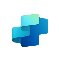 Copilot in Excel
Copilot in Excel
Copilot Agent3
+ Connection to SharePoint site
Example prompt: Write an email message using a warm tone thanking the donor for making more than $1,000 in donations last year.
Example prompt: Create a summary table showing total donations by donor for the past year.
Example prompt: Assign a score to each prospect based on their donation frequency and average donation amount.
5. Optimize campaigns
4. Manage pipeline
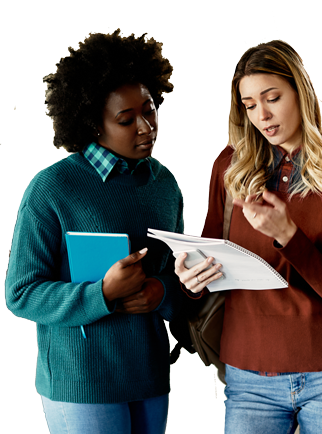 Query donor-related information using natural language chat by creating an agent for your SharePoint site.
Track interactions with potential donors and partners, providing insights into the best times to reach out and the most effective communication strategies.
Example prompt: Which of our donors live in Spain and like dogs.
Example prompt: Summarize recent interactions with [donor name] and suggest follow-up actions.
1Access Copilot Chat at copilot.microsoft.com or the Microsoft Copilot mobile app and set toggle to “Web”.
2Access Copilot Chat at copilot.microsoft.com, the Microsoft Copilot mobile app, or the Copilot app in Teams, and set toggle to “Work”.
3Copilot agents allow Copilot to access your organization-specific apps. In the past this would have required an API call to get data from a system of record.
The content in this example scenario is for demonstration purposes only. You should evaluate how Copilot aligns with your organization’s business processes, regulatory requirements, and responsible AI principles.
Nonprofit | New program launch
Microsoft 365 Copilot
Buy
Program impact
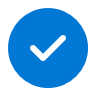 Value benefit
KPIs impacted
Cost savings
Employee experience
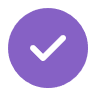 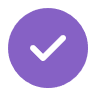 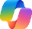 Copilot Chat1
1. Conduct needs assessment
2. Design and plan
3. Engage stakeholders
Conduct thorough research to understand the needs of the community and assess the feasibility of the new program.
Work as a team to develop a detailed program plan outlining objectives, scope, deliverables, milestones, and timelines.
Engage with key stakeholders to gather input, build support, and ensure alignment with the program's goals. Use Copilot in Microsoft Teams to share updates, gather feedback, and track action items.
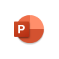 Copilot in PowerPoint
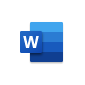 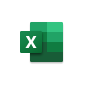 Copilot in Word
Copilot in Loop
Copilot in Excel
Example prompt: Create a detailed project plan for our new educational outreach program, including objectives, scope, deliverables, milestones, and timelines.
Example prompt: Summarize the new environmental conservation program discussed in the meeting and outline next steps.
Example prompt: Conduct a needs assessment for our new community health program, including data on community health indicators, stakeholder interviews, and feasibility analysis.
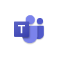 Copilot in Teams
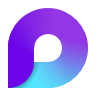 6. Create program presentation
4. Analyze proposed budget
5. Create implementation plan
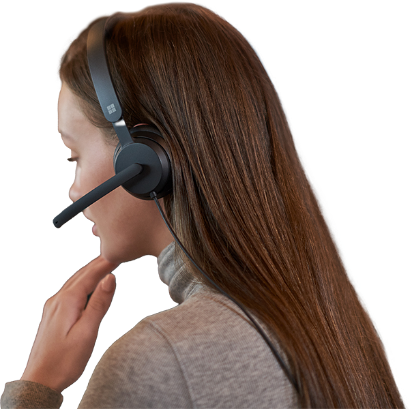 Use Copilot in PowerPoint to create a presentation that showcases the program plan.
Use Copilot in Word to help draft up and document an implementation plan that can be referenced and shared by team members.
Allocate resources and develop a budget to ensure the program has the necessary funding and support. Use Copilot in Excel to analyze budgets and financial projections.
Example prompt: Analyze budget requests for our new youth mentorship program and add a column to calculate the gaps between requested and allocated budget.
Example prompt: Create a PowerPoint presentation using the information in the /[implementation plan.docx]
Example prompt: Draft an implementation plan for the new disaster relief program, including detailed action steps, timelines, responsible team members, and resources required.
1Access Copilot Chat at copilot.microsoft.com or the Microsoft Copilot mobile app and set toggle to “Web”.
2Access Copilot Chat at copilot.microsoft.com, the Microsoft Copilot mobile app, or the Copilot app in Teams, and set toggle to “Work”.
3Copilot agents allow Copilot to access your organization-specific apps. In the past this would have required an API call to get data from a system of record.
The content in this example scenario is for demonstration purposes only. You should evaluate how Copilot aligns with your organization’s business processes, regulatory requirements, and responsible AI principles.
Nonprofit | Optimize program performance
Microsoft 365 Copilot
Buy
Program impact
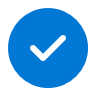 Value benefit
KPIs impacted
Cost savings
Employee experience
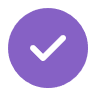 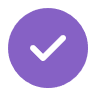 1. Analyze performance data
2. Identify improvement areas
3. Create program reviews
Analyze performance data, generating insights and identifying key metrics. Use Excel formulas and functions to calculate performance indicators.
Pinpoint areas where performance can be optimized. Create charts and graphs to highlight improvement opportunities.
Use Word to draft comprehensive reviews of existing programs, summarizing key performance metrics and feedback from stakeholders.
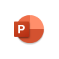 Copilot in PowerPoint
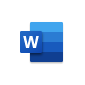 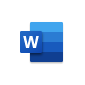 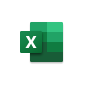 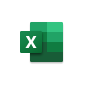 Copilot in Word
Copilot in Word
Copilot in Excel
Copilot in Excel
Example prompt: Highlight cells that show performance metrics hitting below identified benchmarks.
Example prompt: Generate a program review using the key performance metrics, identified improvement areas, and the latest stakeholder feedback from the /[program reporting deck.ppt]
Example prompt: Create a bar chart based on the latest performance data in the /[performance data.xlsx]
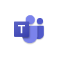 Copilot in Teams
6. Create implementation plan
4. Ensure team alignment
5. Document program goals
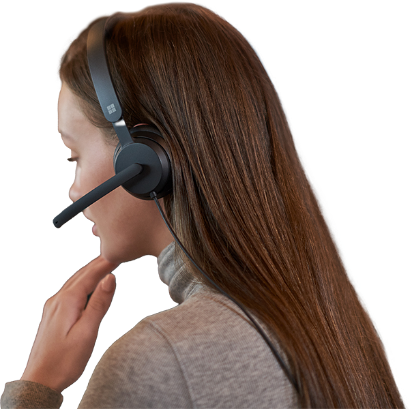 Use Copilot in PowerPoint to create a presentation that summarizes the implementation plan and detailed action steps for program changes.
Use Copilot in Word to help draft up and document an implementation plan that can be referenced and shared by team members.
Use Copilot in Microsoft Teams to summarize key points and action items from weekly/monthly program syncs.
Example prompt: Summarize key points and action items from the last program sync.
Example prompt: Create a PowerPoint presentation using the /[program goals outline] to showcase goals and next steps.
Example prompt: Draft an outline that summarizes program objectives, key performance metrics, recent achievements, and next steps using key points and action items gathered from /[program sync meeting notes] and /[program review document/docx].
1Access Copilot Chat at copilot.microsoft.com or the Microsoft Copilot mobile app and set toggle to “Web”.
2Access Copilot Chat at copilot.microsoft.com, the Microsoft Copilot mobile app, or the Copilot app in Teams, and set toggle to “Work”.
3Copilot agents allow Copilot to access your organization-specific apps. In the past this would have required an API call to get data from a system of record.
The content in this example scenario is for demonstration purposes only. You should evaluate how Copilot aligns with your organization’s business processes, regulatory requirements, and responsible AI principles.
Nonprofit | Optimize staff and volunteer planning
Microsoft 365 Copilot
Buy
Program impact
Volunteer retention
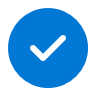 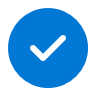 Value benefit
KPIs impacted
Cost savings
Employee experience
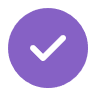 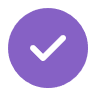 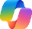 Copilot Chat2
1. Assess current staffing
2. Identify gaps
3. Develop a recruitment plan
Evaluate current staffing to understand the existing skills, roles, and gaps.
Use Copilot in Excel to help visualize current staffing/volunteer needs.
Create a recruitment plan to fill identified gaps and meet future staffing/volunteer needs.
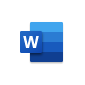 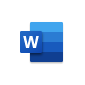 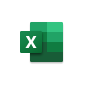 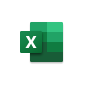 Copilot in Word
Copilot in Word
Copilot in Excel
Copilot in Excel
Example prompt: Highlight cells where staffing/volunteer hours are below required hours.
Example prompt: Outline a recruitment plan to address identified staffing gaps and future needs. Include strategies for sourcing candidates, timelines, and key milestones based on past /[recruitment strategy plan.docx]
Example prompt: Create a report that describes our current workforce across departments, roles, and skills using the information captured in the /[resource management document.docx]
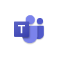 Copilot in Teams
6. Evaluate and adjust
4. Create training programs
5. Evaluate staff performance
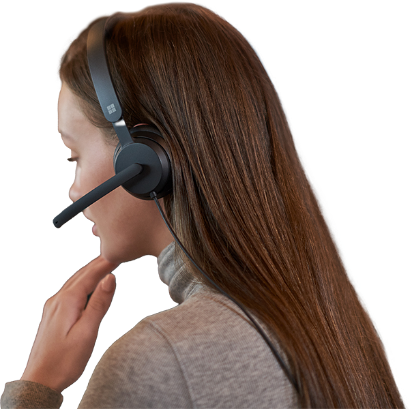 Continuously adjust staffing and volunteer plans based on feedback and data to ensure optimal staffing levels.
Regularly monitor and evaluate staff and volunteer utilization to ensure alignment with organizational goals.
Develop and implement training programs to upskill current staff members and volunteers.
Example prompt: Create a training outline for our new development program, covering required skills and competencies.
Example prompt: Summarize regular meetings to review workforce performance data and gather feedback from team members.
Example prompt: Tell me what data is required to calculate key performance indicators (KPIs) such as overtime hours, peak interval staffing levels, and skill utilization.
1Access Copilot Chat at copilot.microsoft.com or the Microsoft Copilot mobile app and set toggle to “Web”.
2Access Copilot Chat at copilot.microsoft.com, the Microsoft Copilot mobile app, or the Copilot app in Teams, and set toggle to “Work”.
3Copilot agents allow Copilot to access your organization-specific apps. In the past this would have required an API call to get data from a system of record.
The content in this example scenario is for demonstration purposes only. You should evaluate how Copilot aligns with your organization’s business processes, regulatory requirements, and responsible AI principles.
Nonprofit | Improve onboarding and development processes
Microsoft 365 Copilot
Buy
Program impact
Volunteer retention
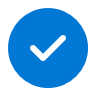 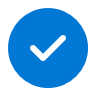 Value benefit
KPIs impacted
Cost savings
Employee experience
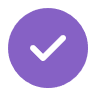 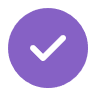 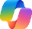 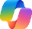 Copilot Chat2
Copilot Chat2
1. Assess current processes
2. Develop an onboarding plan
3. Create training materials
Evaluate the existing onboarding and development processes to identify strengths and areas for improvement.
Create a detailed onboarding plan that outlines the steps new employees need to take to get up to speed.
Develop training materials and resources to support the onboarding process.
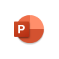 Copilot in PowerPoint
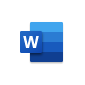 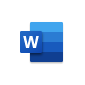 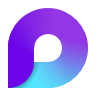 Copilot in Word
Copilot in Word
Copilot in Loop
Example prompt: Outline a structured onboarding plan for new hires, including timelines, key milestones, and required training sessions using /[past onboarding presentations.ppt] and the /[assessment document.docx]
Example prompt: Create a training presentation for new hires, covering our organization’s mission, values, policies, and procedures referencing the [Mission document.docx] and the [HR policy.ppt]
Example prompt: Create an assessment document of our current onboarding and development processes using feedback from recent hires and volunteers in [feedback document.ppt]
6. Evaluate and refine
4. Facilitate knowledge sharing
5. Track progress
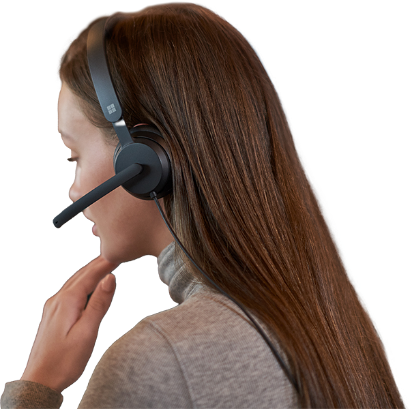 Continuously evaluate the effectiveness of the onboarding and development processes and make necessary adjustments.
Use Copilot in Loop to collaborate in real-time to track progress as new hires move through the onboarding process.
Capture insights from mentorship meetings to compile key learnings from experienced team members.
Example prompt: Document new hire key learnings and resources discussed across various mentor sessions.
Example prompt: Draft a quarterly evaluation report that suggests improvements based on feedback from new hires, volunteers, and mentors.
Example prompt: Create a checklist of onboarding tasks including links to training materials that new hires need to complete over the next 90 days.
1Access Copilot Chat at copilot.microsoft.com or the Microsoft Copilot mobile app and set toggle to “Web”.
2Access Copilot Chat at copilot.microsoft.com, the Microsoft Copilot mobile app, or the Copilot app in Teams, and set toggle to “Work”.
3Copilot agents allow Copilot to access your organization-specific apps. In the past this would have required an API call to get data from a system of record.
The content in this example scenario is for demonstration purposes only. You should evaluate how Copilot aligns with your organization’s business processes, regulatory requirements, and responsible AI principles.
Nonprofit | Marketing campaign planning and design
Microsoft 365 Copilot
Buy
Program impact
Fundraising efficiency
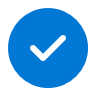 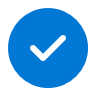 Value benefit
KPIs impacted
Cost savings
Employee experience
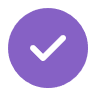 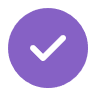 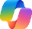 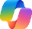 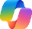 Copilot Chat1
Copilot Chat2
Copilot Chat2
1. Analyze and forecast trends
2. Develop visual insights
3. Create an email nurture campaign
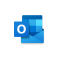 Copilot in Outlook
Analyze donation trends and forecast the best times to approach donors. Segment donors based on their giving history, frequency, and amount.
Visualize average funding amounts and suggest the ideal donation request amounts based on past donor behavior and demographic data.
Use Copilot in Outlook to draft tailored emails to potential donors that request the identified ideal donation amount.
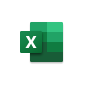 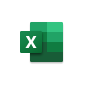 Copilot in Excel
Copilot in Excel
Example prompt: Use historical donor data to generate a line graph for donation amounts over time.
Example prompt: Draft an email that will be sent to [potential donor’s name], outlining the new campaign and including the benefits of the campaign and benefits for the donor using the /[marketing campaign plan.docx].
Example prompt: Create a table of donations by month.
6. Adapt in real time
4. Conduct market research
5. Develop a social media campaign
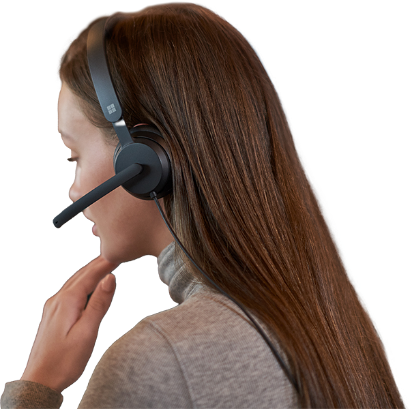 Evaluate reception to campaign and prompt Copilot to revise messaging according to relevant developments.
Create tailored social posts to publish on each of your communication channels to drive engagement with potential donors.
Gather valuable information about potential donors who you may not have a pre-existing relationship with, including their funding preferences and behaviors.
Example prompt: Identify potential donors who have shown a propensity to fund programs or causes similar to those of our nonprofit organization. Provide insights into their giving patterns, preferences, and any relevant demographic information.
Example prompt: Revise these social media posts to incorporate new developments in the area, including.
Example prompt: Create six social media posts based on /[market research document]. The posts should highlight key insights and trends relevant to our nonprofit's mission and programs. Each post should be engaging, informative, and tailored to our target audience.​
1Access Copilot Chat at copilot.microsoft.com or the Microsoft Copilot mobile app and set toggle to “Web”.
2Access Copilot Chat at copilot.microsoft.com, the Microsoft Copilot mobile app, or the Copilot app in Teams, and set toggle to “Work”.
3Copilot agents allow Copilot to access your organization-specific apps. In the past this would have required an API call to get data from a system of record.
The content in this example scenario is for demonstration purposes only. You should evaluate how Copilot aligns with your organization’s business processes, regulatory requirements, and responsible AI principles.